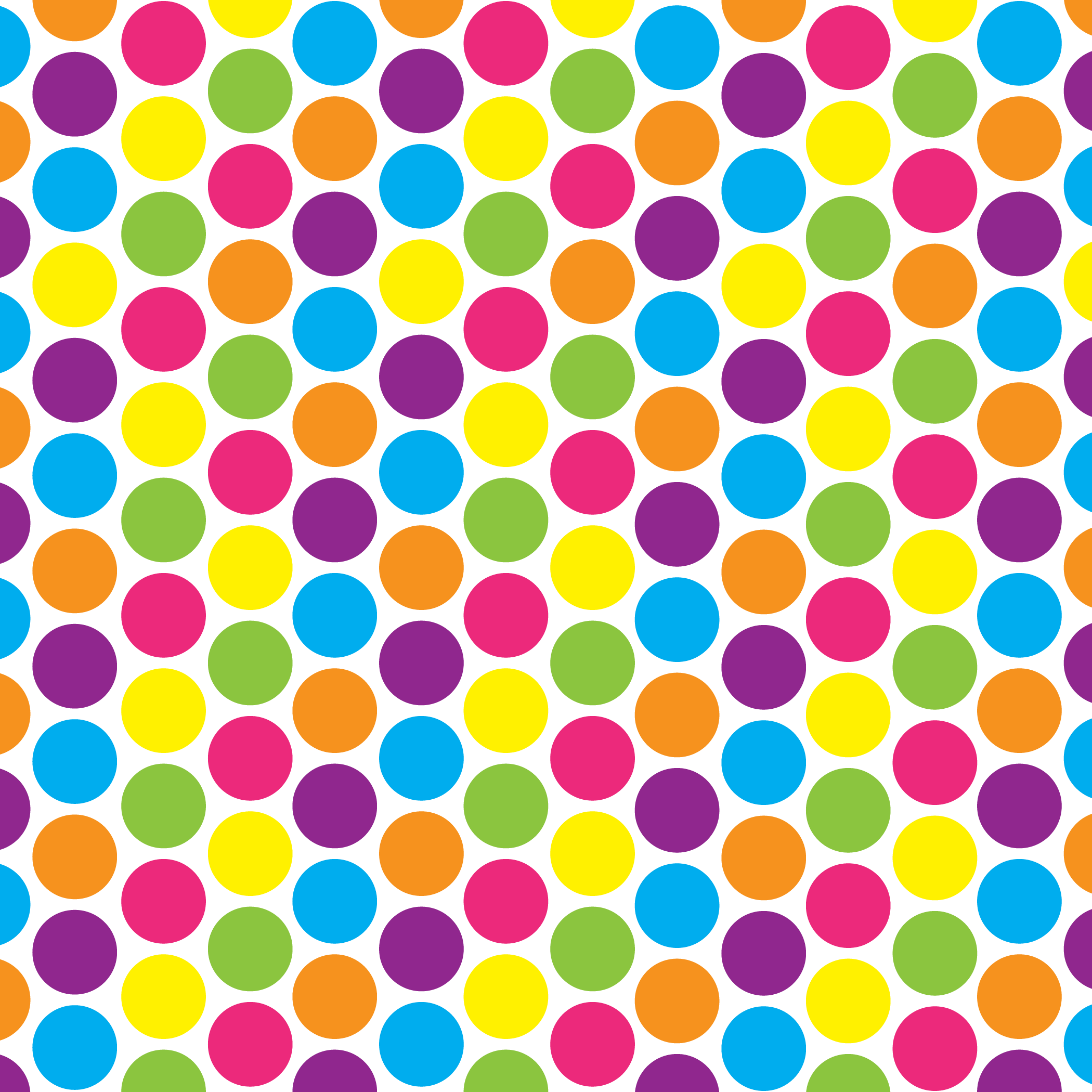 table
#1
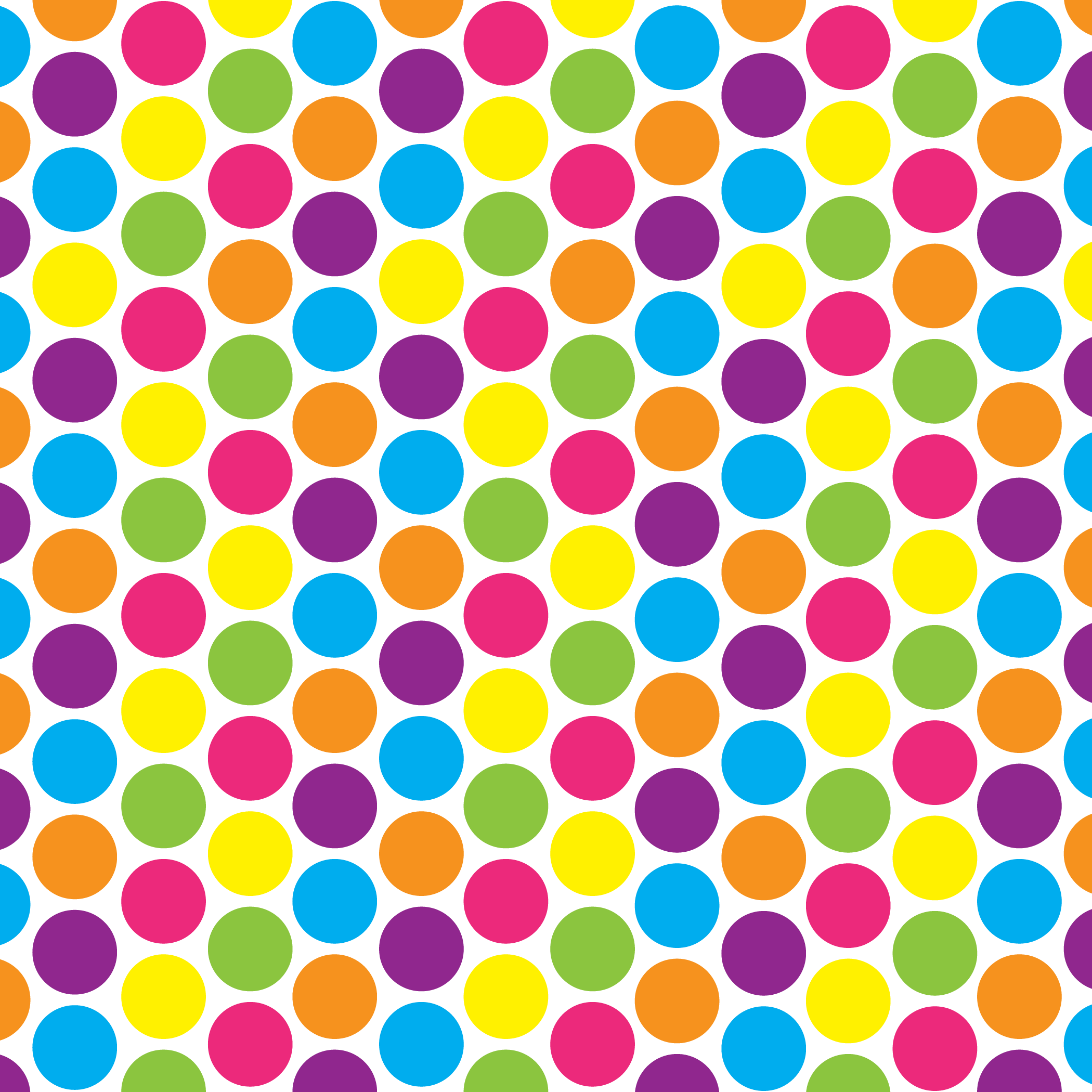 table
#2
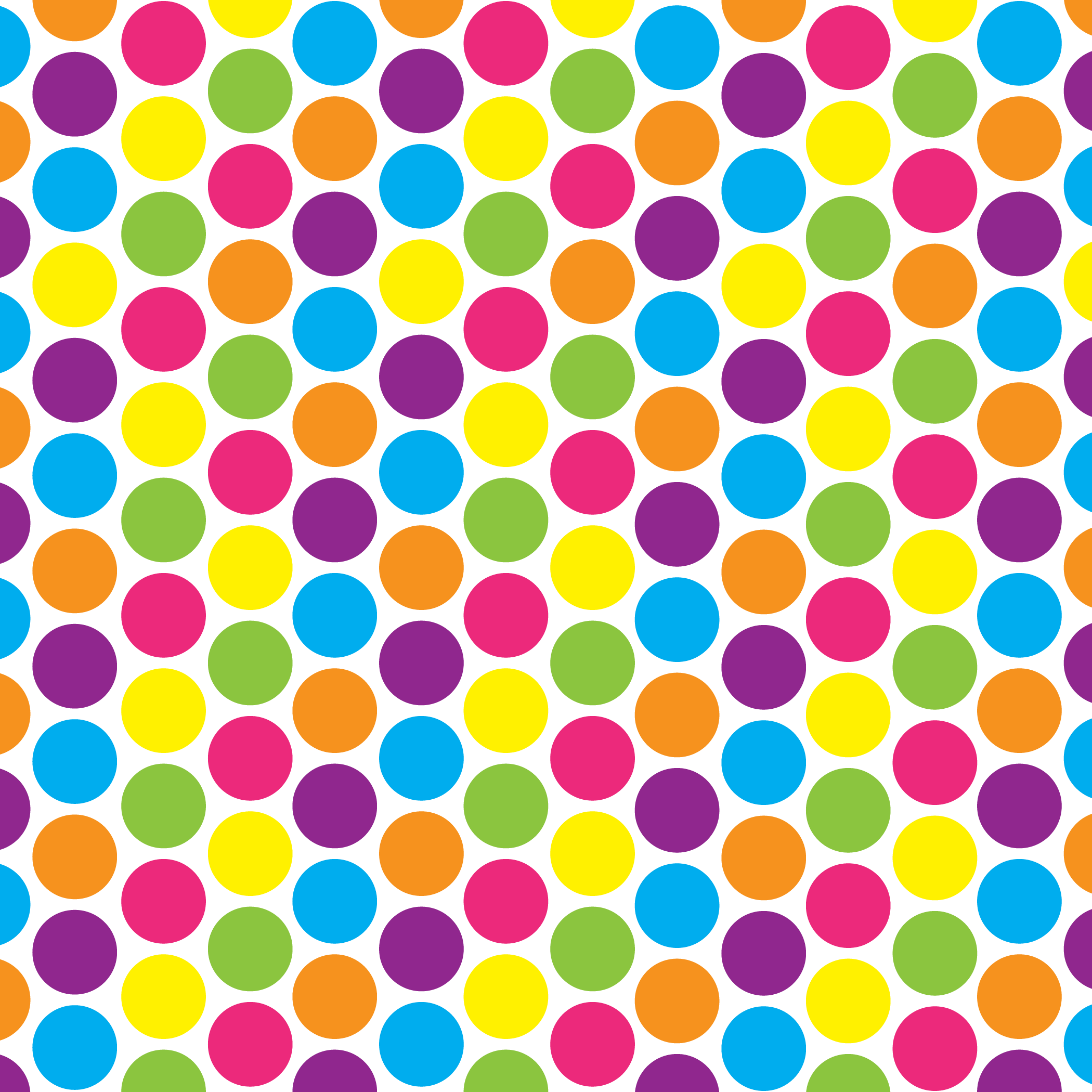 table
#3
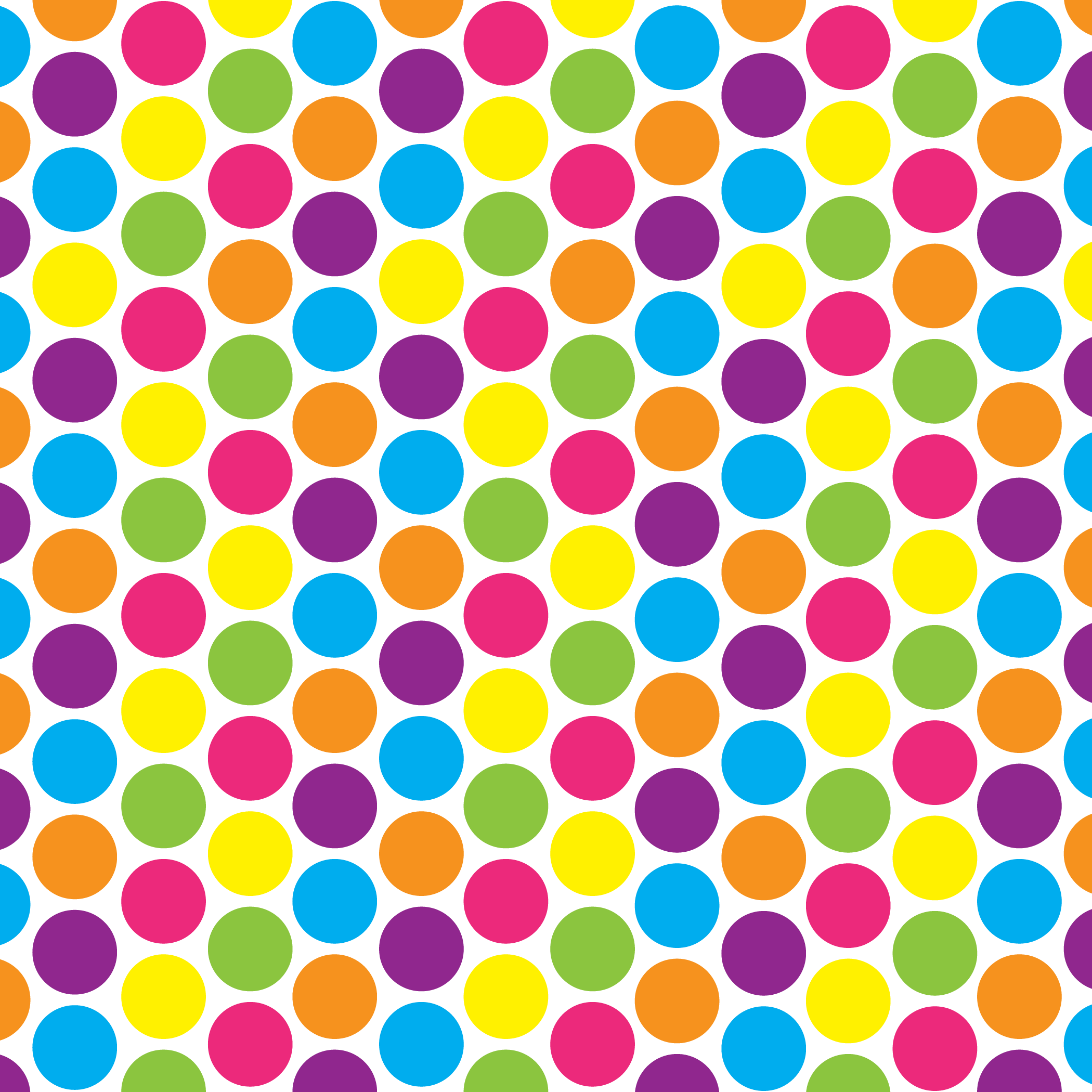 table
#4
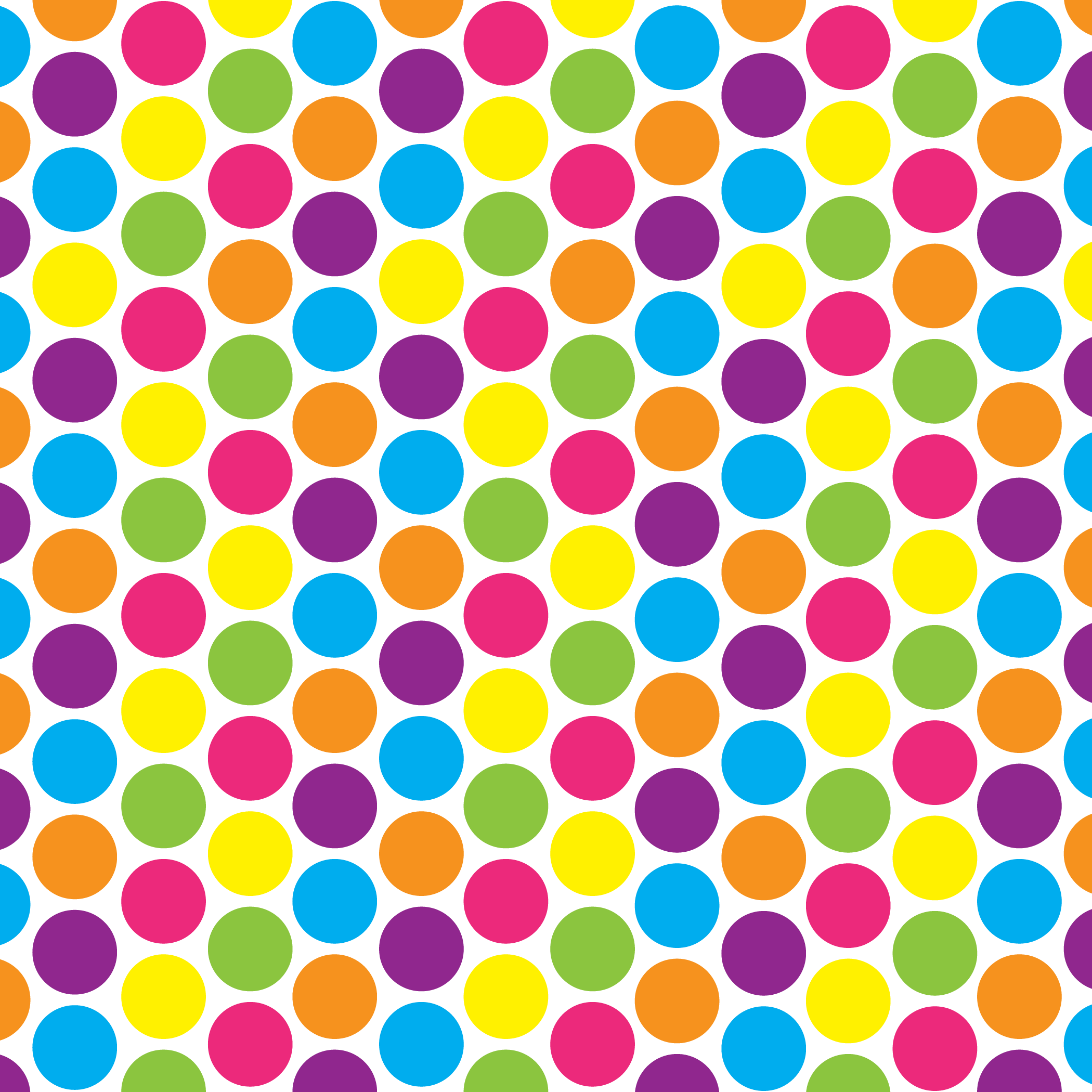 table
#5
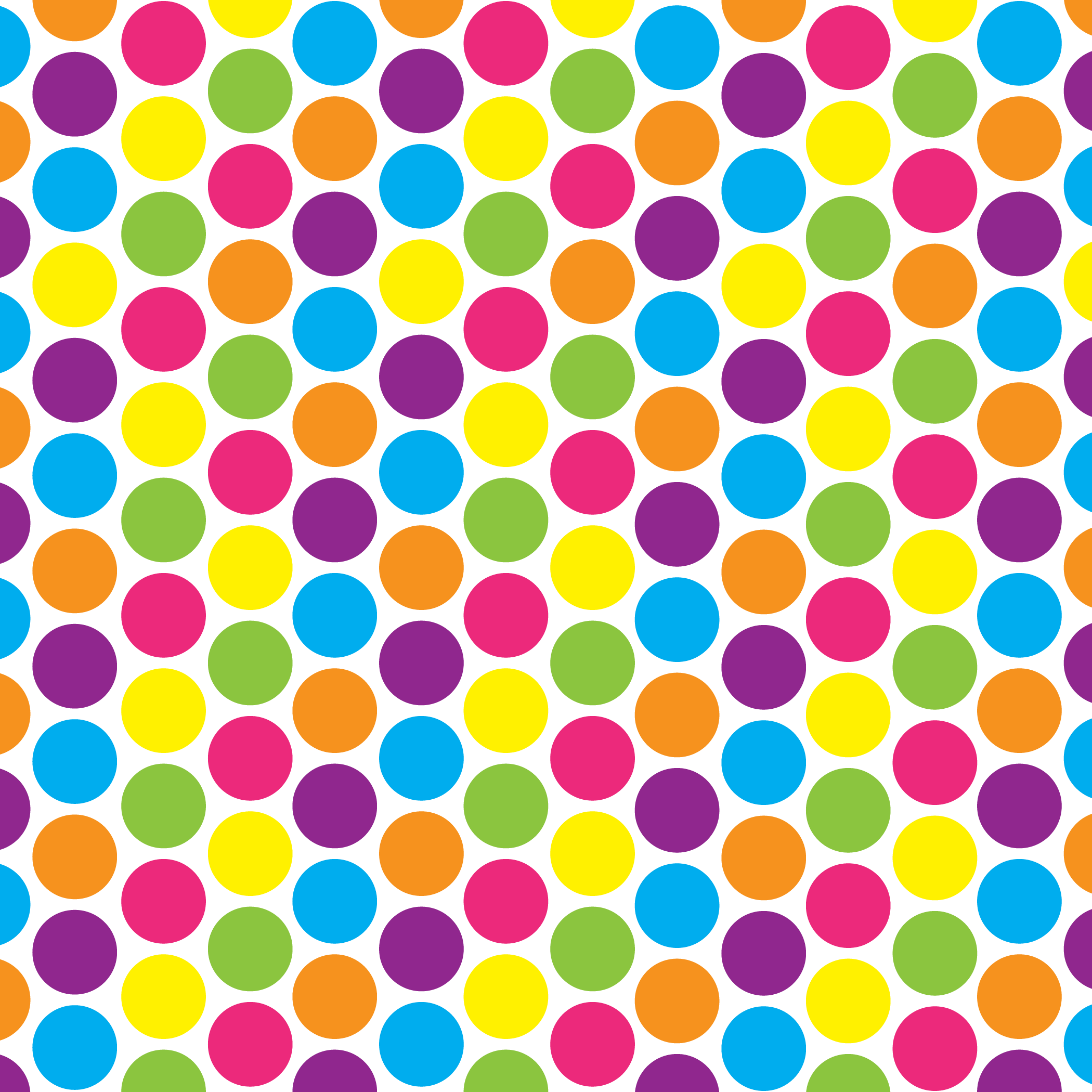 table
#6